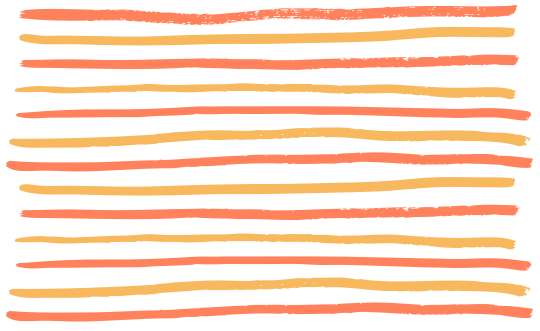 CHÀO  MỪNG CÁC EM ĐẾN VỚI BÀI HỌC NGÀY HÔM NAY!
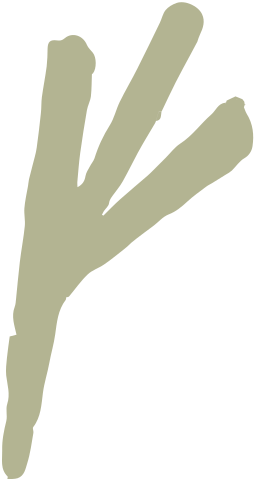 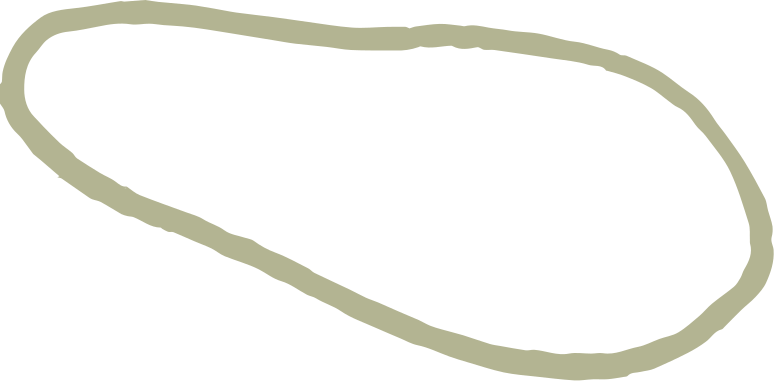 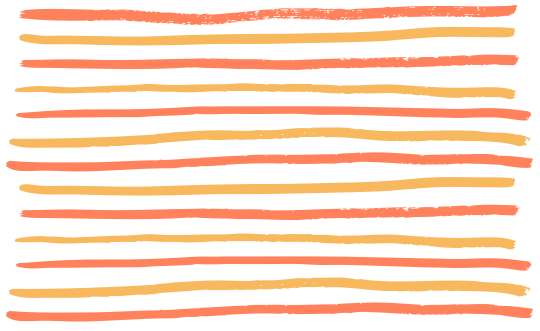 Thứ năm ngày 27 tháng 1 năm 2022
Toán 
Bài 73: Các số trong phạm vi 1000( Tiết 2)
2. ĐẾM THEO CHỤC
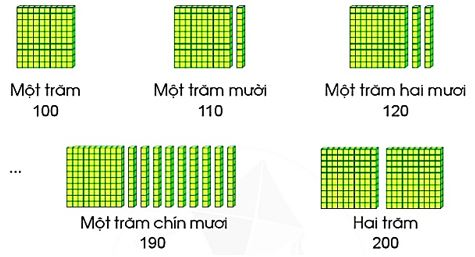 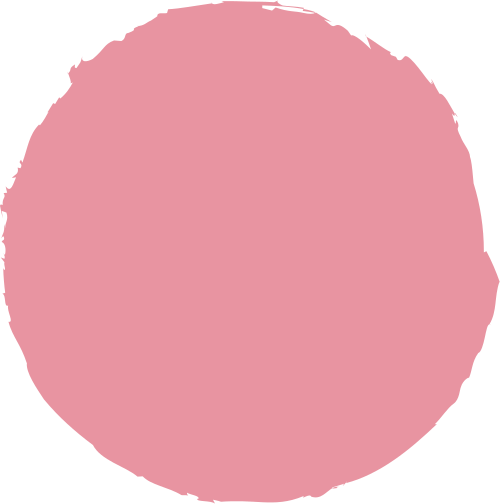 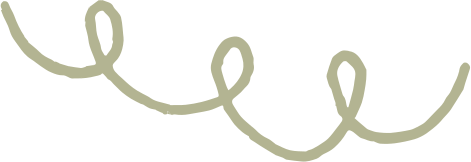 LUYỆN TẬP
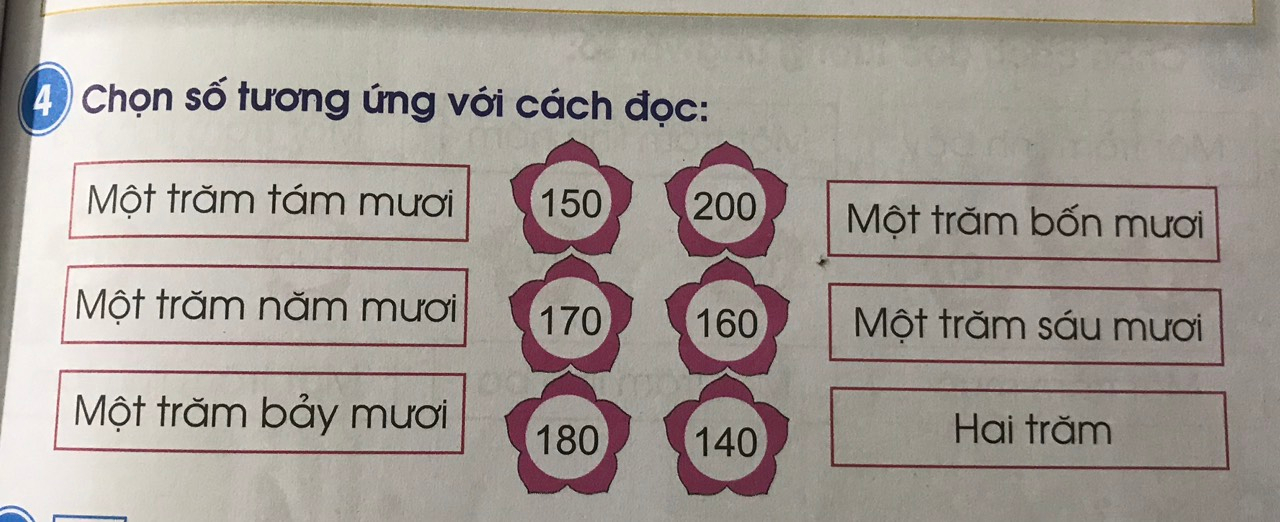 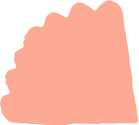 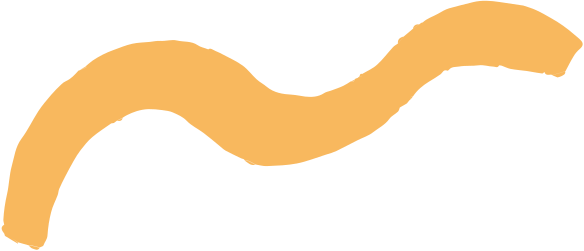 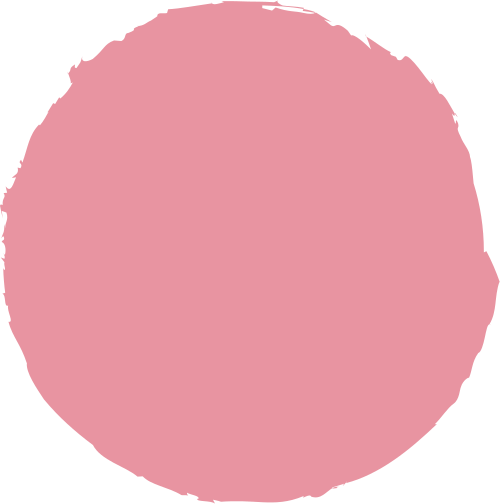 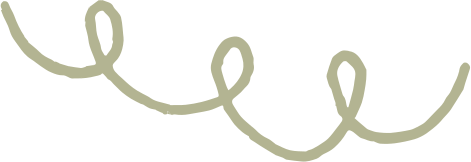 Bài 5: Số?
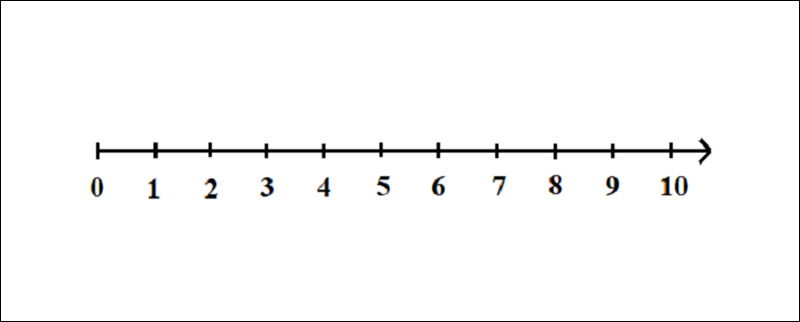 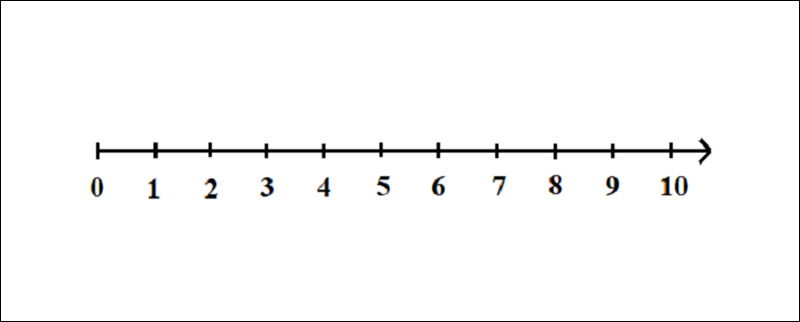 200
?
?
?
?
?
100
120
?
140
?
170
?
500
800
1000
110
?
?
200
110
120
150
200
130
140
160
180
190
170
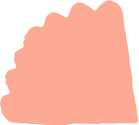 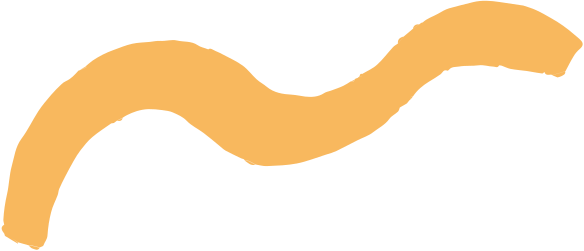 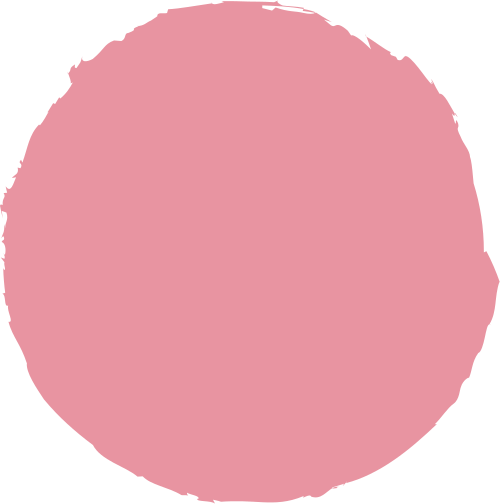 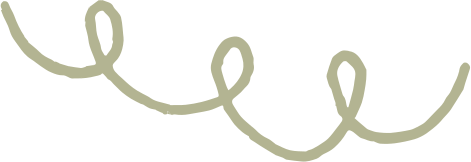 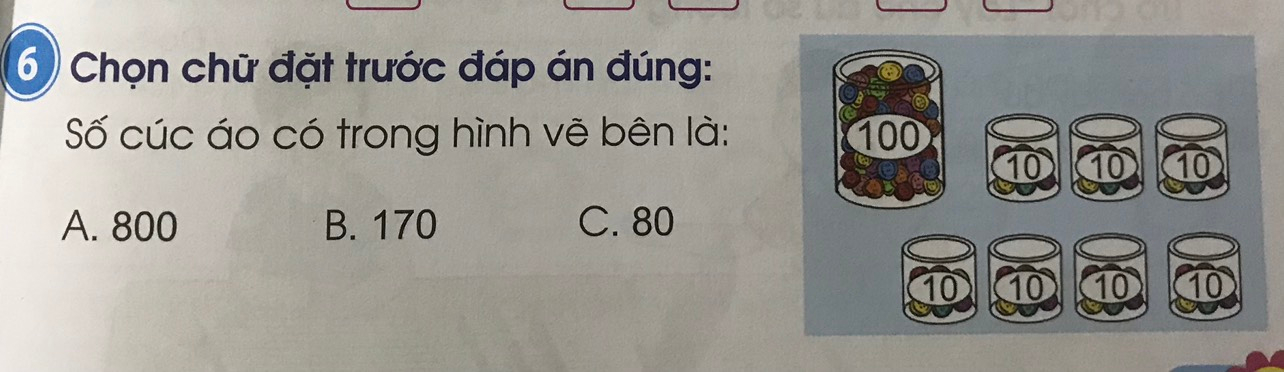 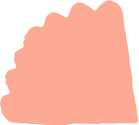 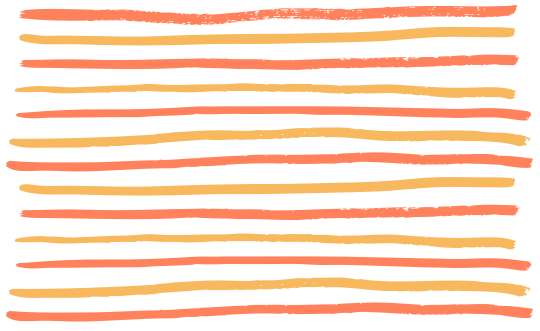 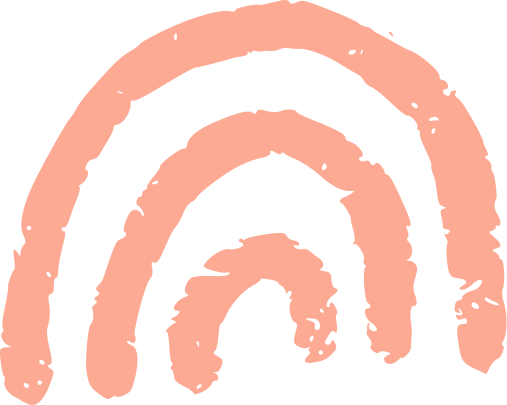 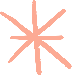 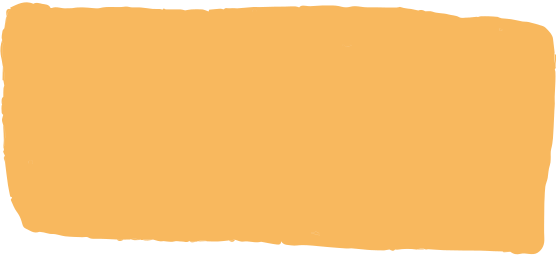 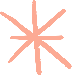 CẢM ƠN CÁC EM 
ĐÃ LẮNG NGHE BÀI GIẢNG!
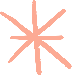 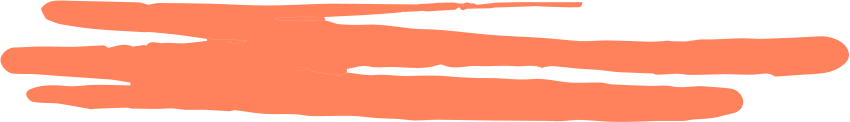 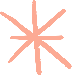